Is Nuclear Energy Renewable and Sustainable?
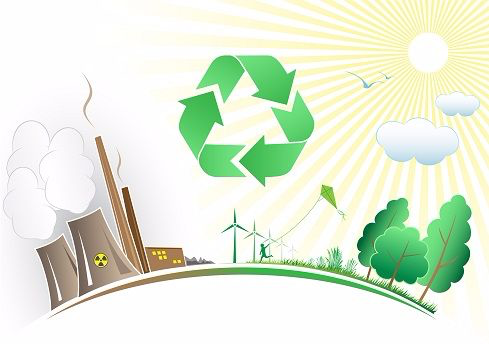 NE 231
Spring 2018
Definition of Renewable Energy?
Definition of Sustainable Energy?
Definitions
Renewable literally means 'to make new again'. Any resource that naturally replenishes with time, like the creation of wind or the growth of biological organisms for biomass or biofuels, is certainly renewable. Renewable energy means that the energy humans extract from nature will generally replace itself.
Library of Congress defines renewable energy as "a sustainable energy source that is replaced rapidly, by a natural ongoing process." The LOC also notes that nuclear fuel sources are "not essentially renewable" -- they can be depleted. The U.S. Department of Energy classifies uranium as non-renewable source.
On the other hand, a sustainable energy source can be maintained for a definable period of time, one whose total amount will last for the period of human history that needs it, at the rate it is being used or expected to be used. It may or may not be renewed at some rate.
“Not everything renewable is sustainable, and in turn not everything which is sustainable is necessarily renewable.”
- Professor Jason Donev from the University of Calgary
Do you think nuclear is renewable and/or sustainable?
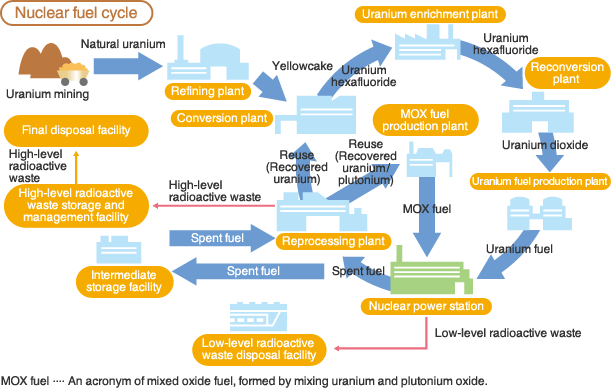 Is nuclear power renewable/sustainable?
A non-renewable resource can be sustainable if it's used at a slow enough rate that supplies last for thousands of years, and the environmental impacts don't cause huge problems. 
Nuclear power
Like fossil fuel, the amount of uranium available from conventional sources has long been underestimated. Reserves are only calculated for economically recoverable sources using present-day technologies and pricing. Both keep getting better.
[Speaker Notes: the heat is not renewed fast enough by the hot rocks and the temperature at the inlet decreases below the point that produces steam.]
Is nuclear power renewable/sustainable?
Advanced nuclear reactors that will replace our existing reactors use much more of the fuel than present-day reactors. 
Small modular reactors can better tailor energy use to demand. 
Molten salt reactors obtain up to ten times the energy from the same amount of uranium because the fission products and reaction poisons are removed as it goes. 
Fast reactors obtain at least ten times the energy from existing nuclear fuel by burning everything, not just U-235.
Just using existing uranium from U-mine sites, as well as burning existing spent fuel in fast reactors in the near-future, provides sufficient uranium fuel to produce 10 trillion kWhs/year for thousands of  years, making it presently sustainable by any measure.
Is nuclear power renewable/sustainable?
One interesting opinion:
Using U extracted from seawater, instead of mining uranium ore, makes nuclear truly renewable as well as sustainable. The amount of U in seawater is only 3.3 micrograms/liter (parts per billion), but that totals 4.5 billion tons of U in the billion cubic kilometers of seawater in the ocean.
Total Life Cycle Emissions
Total life cycle GHG emissions from solar PV systems are similar to other renewables and nuclear energy, and much lower than coal.
Ranges vary in literature but generally nuclear is slightly higher than wind and solar.
“The majority of greenhouse gas emissions in the nuclear fuel cycle are caused in processing stages upstream and downstream from the plant…”
Energy Policy
Volume 65, February 2014, Pages 229-244
Energy Conversion and Management
Volume 49, Issue 8, August 2008, Pages 2178-2199
Expert Opinions
“But one of the things we're discovering is that wind, like solar, is an actually relatively dilute source of energy. And so it takes a very large footprint on the land, a very large footprint in terms of materials, five to 10 times what you'd use for nuclear, and typically to get one gigawatt of electricity is on the order of 250 square miles of wind farm. In places like Denmark and Germany, they've maxed out on wind already. They've run out of good sites. The power lines are getting overloaded. And you peak out. Likewise, with solar, especially here in California, we're discovering that the 80 solar farm schemes that are going forward want to basically bulldoze 1,000 square miles of southern California desert.”
-Steward Brand, one of the founders of the environmental movement and the founder of the Whole Earth Catalog
Expert Opinions
“And you can power the entire U.S. vehicle fleet with 73,000 to 145,000 five-megawatt wind turbines. That would take between one and three square kilometers of footprint on the ground, entirely. The spacing is something else… People confuse footprint with spacing. As you can see from these pictures, the spacing between can be used for multiple purposes including agricultural land, range land or open space. Over the ocean, it's not even land. Now if we look at nuclear…what do we have? We have facilities around there. You also have a buffer zone that's 17 square kilometers. And you have the uranium mining that you have to deal with.”
-Stanford, Professor Mark Jacobson
Waste Problem
Fabricating the panels requires caustic chemicals such as sodium hydroxide and hydrofluoric acid, and the process uses water as well as electricity, the production of which emits greenhouse gases. It also creates waste. These problems could undercut solar's ability to fight climate change and reduce environmental toxics
Last November, Japan’s Environment Ministry issued a stark warning: the amount of solar panel waste Japan produces every year will rise from 10,000 to 800,000 tons by 2040, and the nation has no plan for safely disposing of it.
https://news.nationalgeographic.com/news/energy/2014/11/141111-solar-panel-manufacturing-sustainability-ranking/
http://environmentalprogress.org/big-news/2017/6/21/are-we-headed-for-a-solar-waste-crisis
TED Talk
https://ochen.com/is-nuclear-energy-renewable
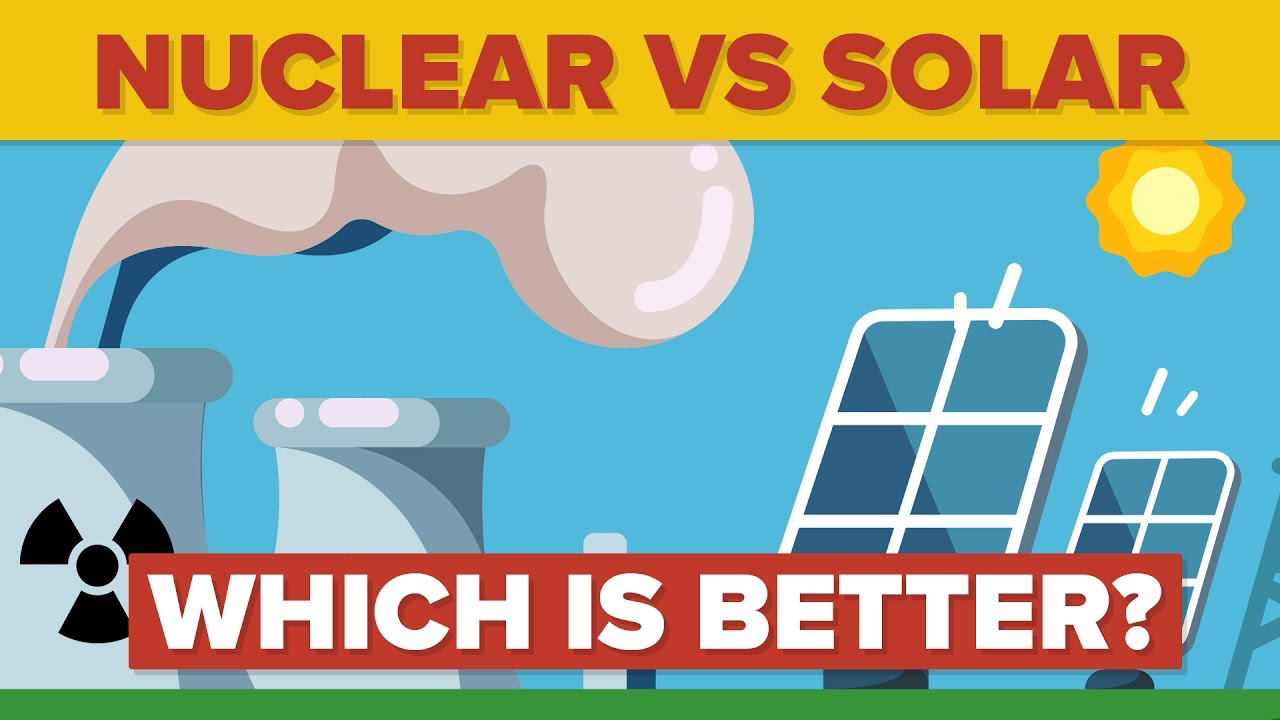 What are your final conclusions?
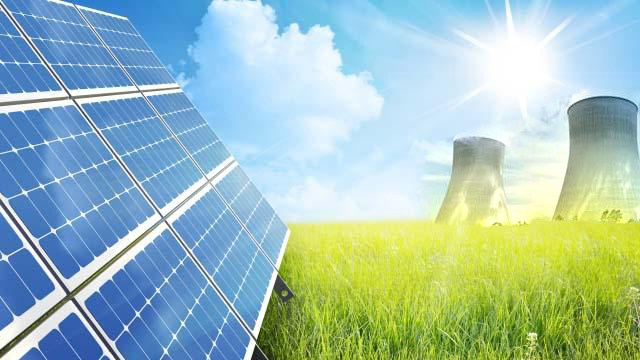